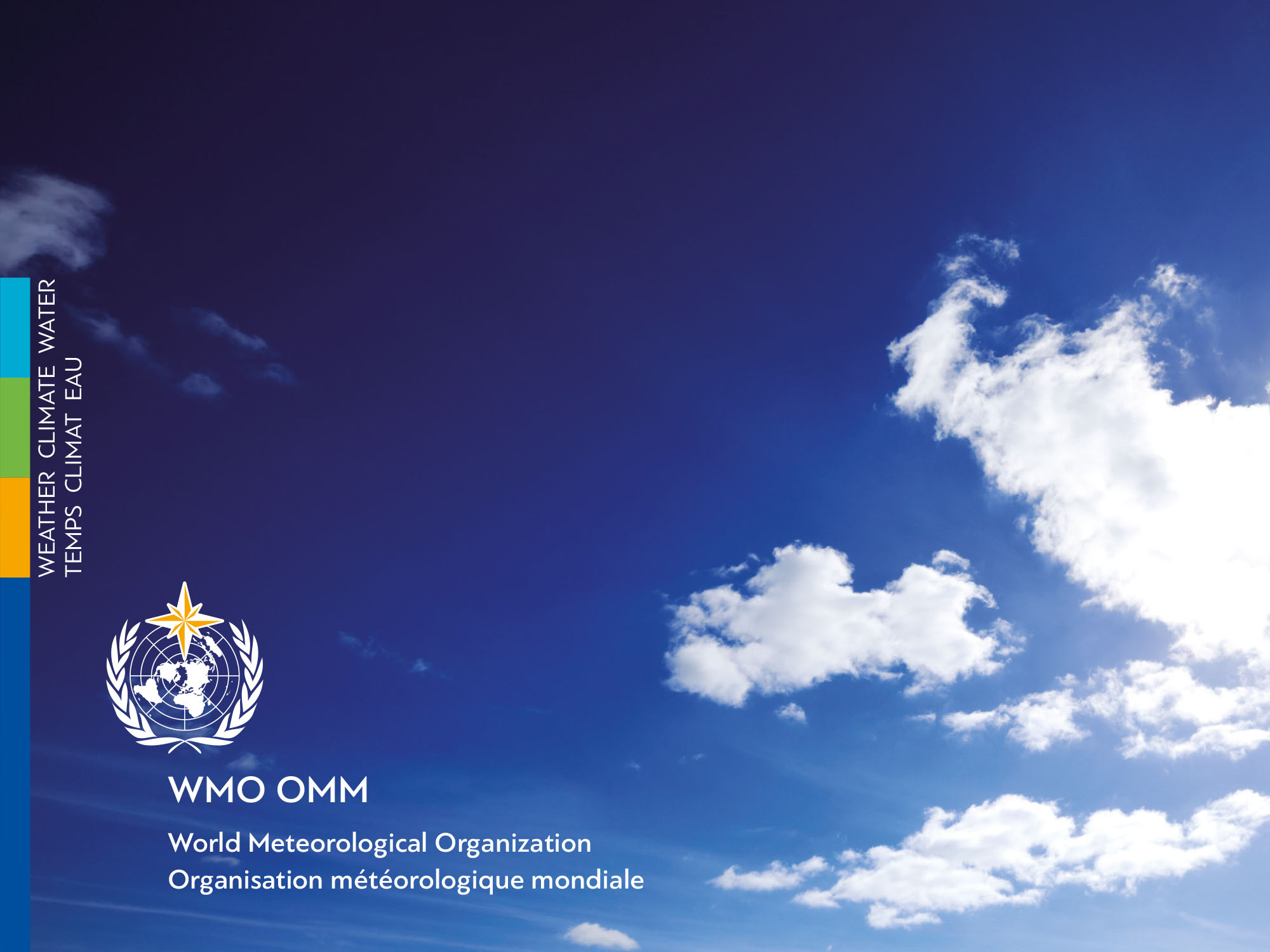 THE 
PWSD 
PROGRAMME
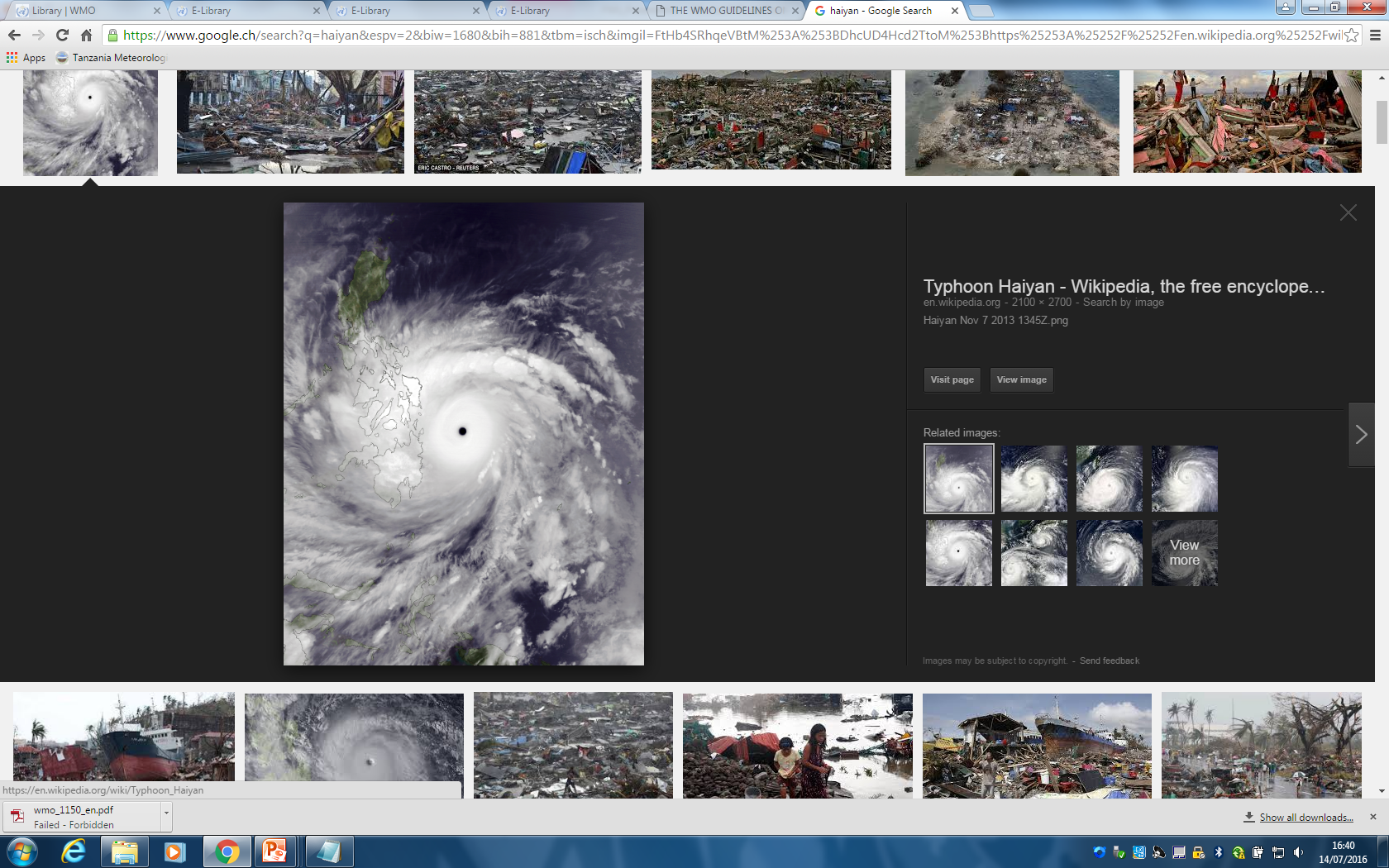 Impact-Based Forecast 
and 
Warning Services
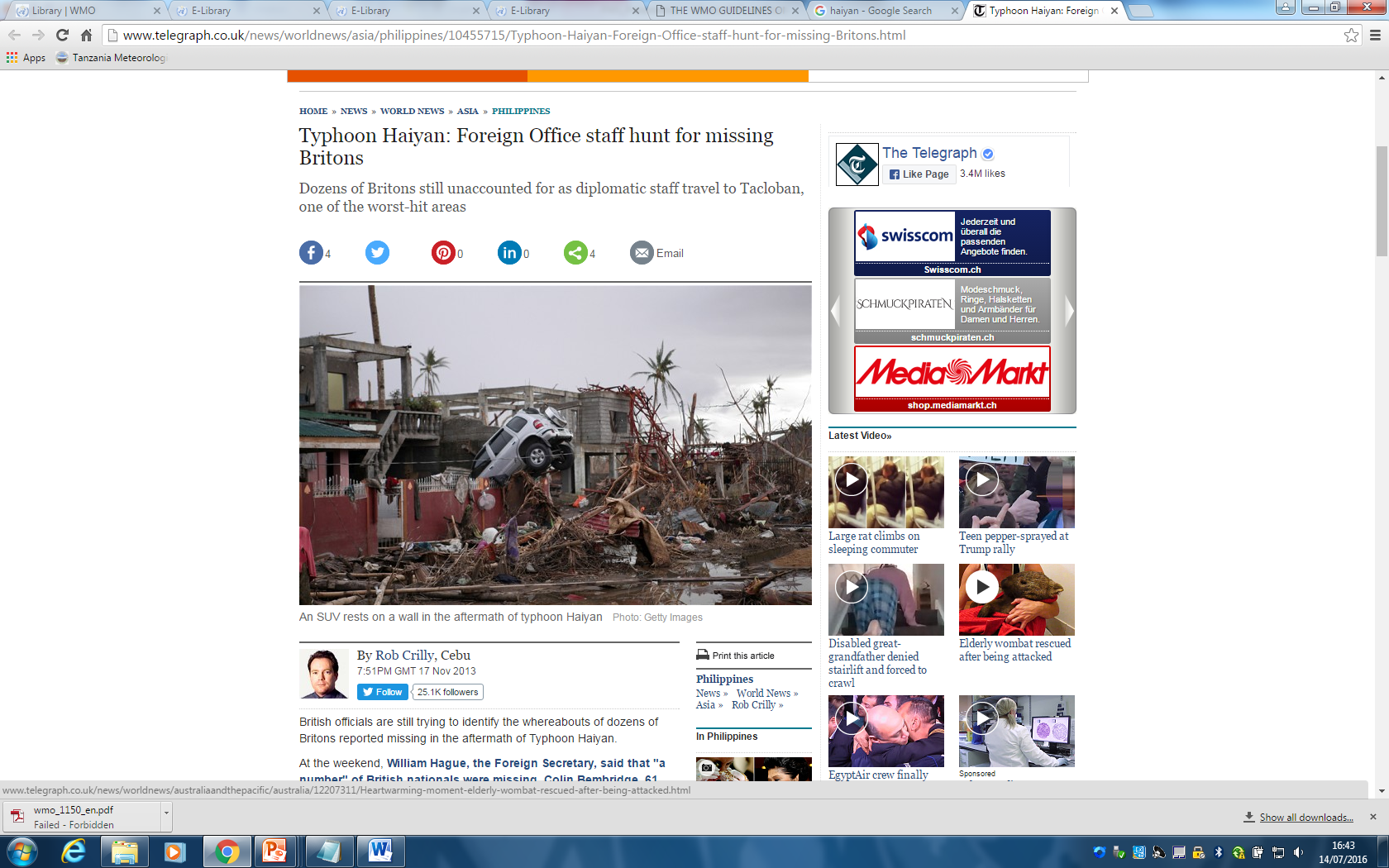 Aftermath of typhoon Haiyan, Philippines, 2013
«WMO Guidelines on Multi-hazard Impact-Based Forecast and Warning Services»
PWSD Programme coordinated effort to produce the publication: WMO No. 1150 (view it here)
It provides a road map to assist members develop impact-based warning services
Defines the necessary steps and explains likely levels of complexity
Publication highly recommended for use by Members
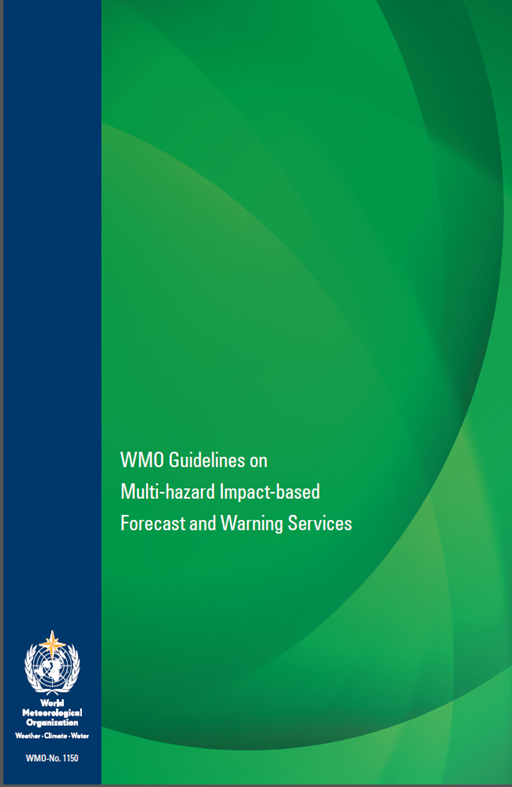 Warnings accuracy increased but people still losing lives
[Speaker Notes: FIGURE 2.1 Forecast verification for 36- and 72-hour forecasts for the Global Forecast System (GFS) model. NOTES: The skill (S1) is based on the mean error of the 500 mb heights in the forecasts relative to radiosonde measurements over North America. This quantity is shown as 100*(1-S1/70). A perfect forecast is 100. Dates of computer hardware upgrades are shown with arrows along the x-axis. SOURCE: National Center for Environmental Prediction, http://www.nco.ncep.noaa.gov/sib/verification/s1_scores/s1_scores.pdf, accessed July 20, 2015.]
Why good forecasts result in a poor response?
NMHSs issue accurate hazard warnings yet populations suffer many casualties and damage because of lack of knowledge of likely impacts of the hazard
 Super-typhoon Haiyan (Yolanda): Philippines-> 6000 fatalities, > 28000 injured, > 1700 missing, 1.6 million affected and> US $ Step 827 million damage to agriculture and infrastructure 
Yet accurate warning of storm surge issued 
Not enough knowledge of impacts of the storm surge
Impact-Based Forecast and Warning Services
there is a realization of what the weather might be, but frequently a lack of understanding of what the weather might do by both NMHSs and DRCPAs
Impact-based warnings provide information of how hazards may impact warning recipients
Tackling this problem will require a multidisciplinary and highly integrated and focused undertaking
Progressing from weather forecasts and warnings to multi-hazard impact-based forecast and warning services represents a paradigm shift in service delivery for many NMHSs
Impact-Based Forecasting
Hazard + Vulnerability = Impact-based forecast and warning
Likely to cause action
IBF requires NMHSs to collaborate with others for expertise, resources and knowledge (such as demographic data, crowd-sourcing techniques, geographical information systems (GISs), interoperability, and third-party data integration and usage) to deliver impact services
Example: Severe thunderstorms with gusts over 60 mph will result in damage to trees and power lines
Impact forecasts and warnings
Hazard + vulnerability + exposure = Impact forecast and warning
Provides more detailed information than do impact-based forecasts
could be done in a subjective way working alongside a user, or in an objective way through developing an impact model using vulnerability and exposure datasets as well as meteorological information
Example:“Extensive traffic delays in Kensington may occur due to the risk of large trees downing power lines and blocking roads as a result of severe thunderstorms.”
Relationships among the key elements of an impact forecast system
Solid Arrows: Modelling approachDotted orange: Subjective approachDotted red: Traditional approach i.e. magnitude of impact related directly to magnitude of hazard
Example
Benefits of an Impact Warning Service
Relays a message to enable those at risk to take appropriate actions 
Improved planning for different scenarios based on different impacts
Contains information about level of confidence in the forecast for better decision-making
Provides basis for post-event analysis of multi-hazard impacts to assist in planning, response and mitigation of impacts
A comprehensive and coordinated process to address disaster response and preparedness
Common situational awareness (i.e. the perception of environmental elements and events with respect to time or space, the comprehension of their meaning, and the projection of their status after some variable has changed)
Development of IBF and warning services: Partnership building
Partnership with DRCPAs issential 
While forming partnerships consider:
entities that support the need for impact forecasting;
Define clear governance between parties - steering committees and advisory groups;
Agree on a legal framework 
sharing and exchange of good practice;
roles and responsibilities for development, implementation, delivery and verification of impact-based products and services;
Communications strategy - expected services, respective role(s) of parties;
Strategy to verify, evaluate and provide a quality management system;
United Kingdom Natural Hazards Partnership
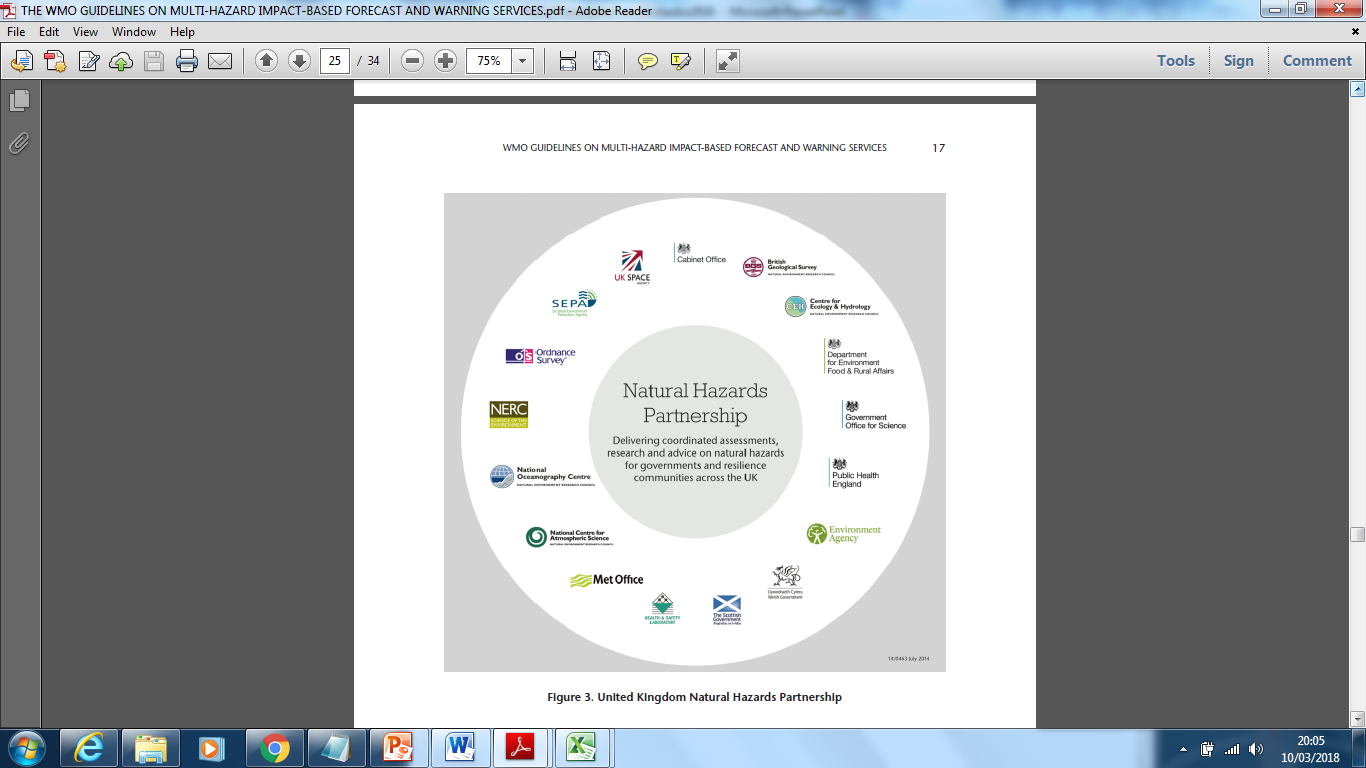 Development of IBF and warning services: Information services
leverage partnerships to jointly develop an impact-focused framework: relate historical hydrometeorological hazards with vulnerability and exposure information, and recorded impacts
Make data access for all partners and define sharing, formats etc
Design and develop services to meet user requirements
Development of IBF and warning services: Functional requirements
Technical features to be considered e.g.:
Data and metadata management including acquisition, harmonization, interoperability and sharing strategies;
Implementation of relevant technical tools (databases, models, information); etc
Operating features e.g.:
Operational workflow between partners;
Dissemination processes, communication and interaction with media; etc
Development of IBF and warning services: Capacity of staff & partners
Evolution towards impact-based and impact forecasting requires change in culture, hence it’s  necessary to develop the required skills and competencies
Identifying required competencies and skills
Cross-training on specific requirements and procedures
Educating users on how to use impact forecast information
Development of IBF and warning services: Validation
Involves assessing total performance of the system

Recommended actions:
monitoring tools to verify impact-based forecasts and warnings be developed;
Systematic evaluation of significant events (to be defined and agreed upon;
All involved during event to participate in evaluation;
Regular & comprehensive analysis of events - warning to actions taken & consequences from the user point of view;
Improvement be planned, trialled and operationalized - use feedback by the users;
Success stories be used as good practice
Overarching Management Approach
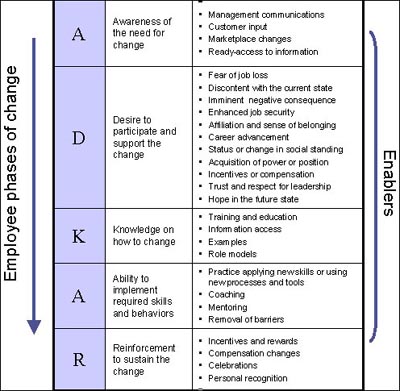 Adopt a change management framework policy that enables a smooth transition from weather forecasting to impact forecasting.
Assistance to Members on IBF
RA IV IBF workshop: Some funding available for 2018 – need to plan
RA II IBF Workshop: 7-9 November 2017
RA III IBF : Q2, 2018
In-country IBF stakeholder training workshops in 2016:
Maldives
Curacao
Myanmar
Mauritius
Mozambique
SWFDP
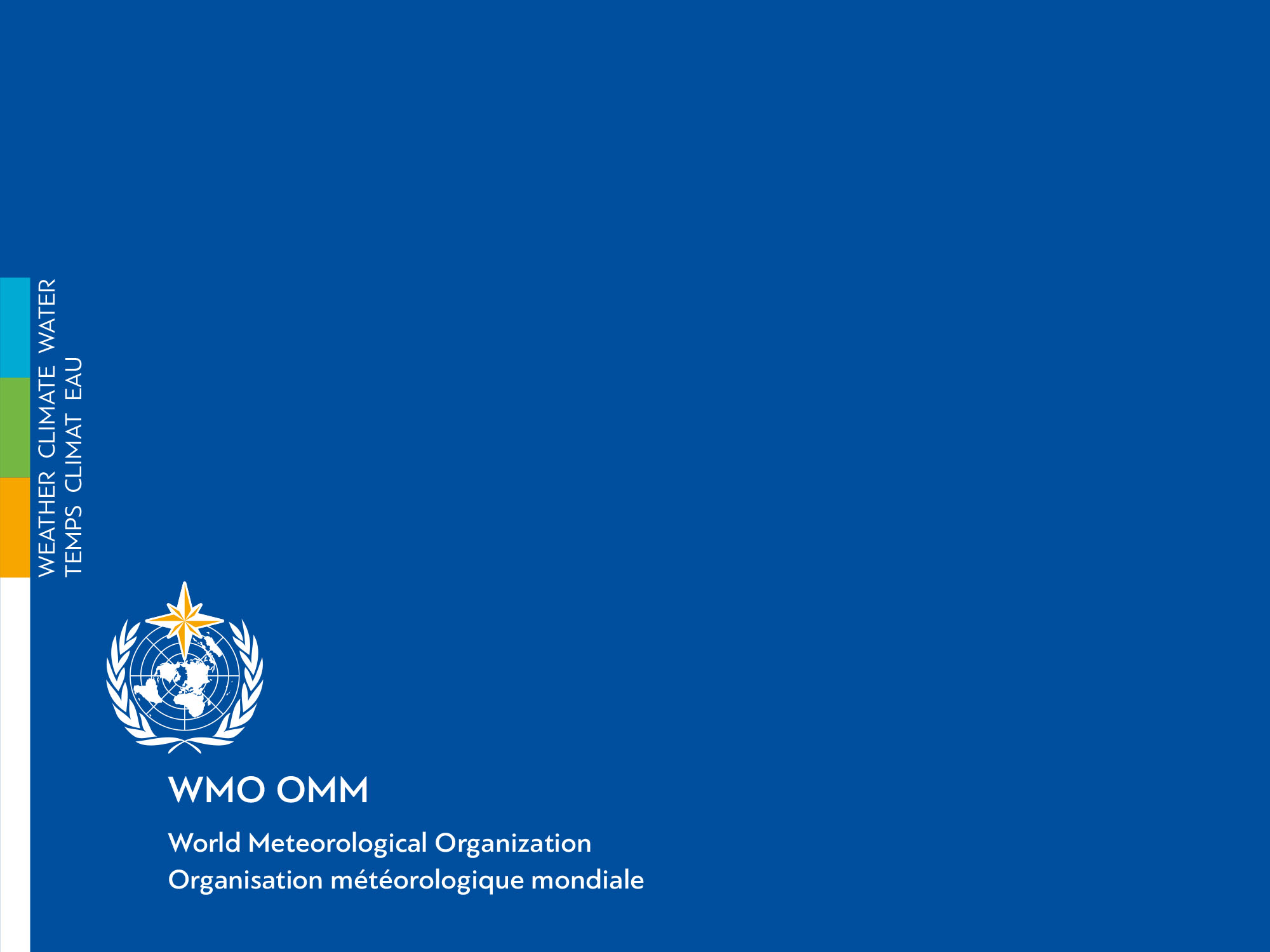 Thank you
Merci